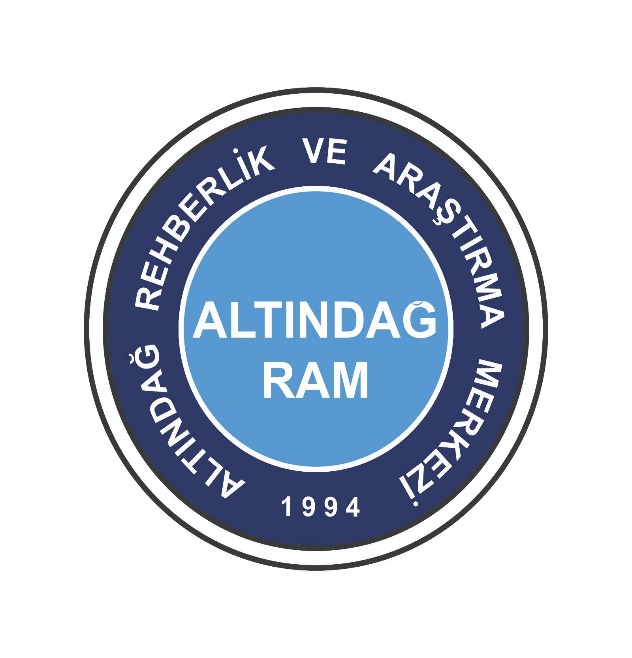 YAYGIN GELİŞİMSEL BOZUKLUKLAR
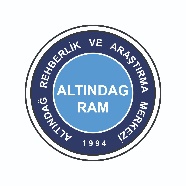 YAYGIN GELİŞİMSEL BOZUKLUKLAR
Yaygın Gelişimsel Bozukluklar (YGB) terimi; toplumsal etkileşim, duygusal karşılıklılık, sözel ve sözel olmayan iletişim ve sembolik oyun alanlarında varolan güçlüklerle karakterize bir grup bozukluğu kapsayan şemsiye bir terimdir.
 Bu grupta yer alan otistik bozukluk, Asperger sendromu ve başka türlü adlandırılamayan yaygın gelişimsel bozukluk  tanıları; sosyal etkileşim, iletişim ve sınırlı ve tekrarlayıcı davranışlar olmak üzere üç alanda hafiften ağıra değişen düzeylerde yetersizlik ve bozulmanın görüldüğü durumları tanımlar.
Belirtilen alanlardaki gelişimsel sapmanın daha ağır olduğu durumlar otistik bozukluk.
 Bilişsel ve dil gelişiminde gecikmenin olmadığı daha hafif formlar ise Asperger sendromu olarak adlandırılmaktadır.
 Otistik bozukluk ya da Asperger sendromu belirtilerinden bazılarını taşıyan ama tüm tanı kriterlerini karşılamayan ya da belirtileri çok hafif düzeyde olan bireyler ise YGB(Atipik Otizm) tanısı almaktadırlar.
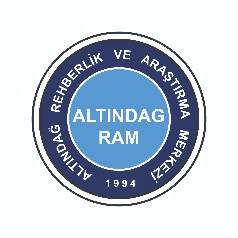 OTİZM
Otizm, nedeni tam olarak bilinemeyen, çocuğun sosyal ve iletişim becerilerinin oluşmasını engelleyen veya etkileyen, sınırlı tekrarlayan davranışlar ve sınırlı ilgi alanları ile kendini gösteren, dilin gelişiminde gecikme ve problemler yaratan Yaygın Gelişimsel Bozukluk çeşididir. Başkalarıyla etkileşimde bulunmayı engelleyen ve kişinin kendi iç dünyasıyla baş başa kalmasına yol açan otizm, genellikle 3 yaştan önce ortaya çıkmaktadır.
Beynin ve sinir sisteminin farklı yapısından ya da işleyişinden kaynaklandığı kabul edilen Dünya’nın her yerinde, her toplumunda ve her kültürde görülen bir bozukluktur. Ülkemizde son yıllarda yapılan araştırmalara göre oranın 68 çocukta 1 olduğu görülmektedir.
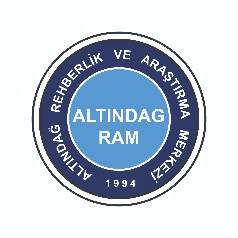 OTİZMİN NEDENLERİ
Bütün gelişimsel bozukluk ya da yetersizliklerde olduğu gibi, otizminde gerçek anlamda nedenleri tam olarak bilinmemekle birlikte, günümüzde bir görüşe göre; nörolojik işlevlerdeki bozukluğun otizmi tetiklediği, genetik faktörlerden kaynaklandığı ve çevresel faktörlerden etkilendiği ileri sürülmektedir.
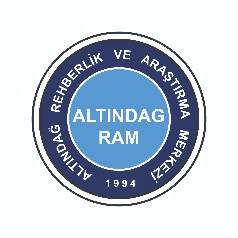 OTİZMİN BELİRTİLERİ
0-1 YAŞ
Göz teması azdır, gülümseme ve seslenmeye cevabı yetersizdir.
Çok katı veya gevşek görünüm vardır
Kucağa alınınca mutlu olmazlar
Annesini/Bakıcısını görünce gülümsememe
Taklit etmeye çalışmazlar
İsmi çağırılınca bakmazlar
İnsanlara ilgi göstermezler
Agulama, heceleme gibi normal dil gelişimi yerine hırlama, boğazdan ses çıkarma tarzında sesler çıkarırlar
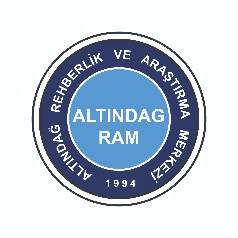 2-3 YAŞ
En sık doktora başvurma yaşıdır.
Özellikle konuşma sorunları ailelerin dikkatini çeker.
Kelime söyleme, iki kelimelik cümle kurma, söylenenleri anlama konusunda yetersizlik vardır. 
Bazı çocuklarda önceden kazanılmış becerilerde (örneğin; daha önce öğrendiği ve kullandığı kelimeleri söylememe) gerileme olması belirgindir.
Yalnızlığı tercih ederler.
Göz temasından kaçınır veya göz temasını uzun sürdüremezler.
Gülümseme az ya da yoktur, donuk yüz ifadesi vardır.
İsmine bakmama, yaşıtlarına ilgi göstermeme veya az ilgilenme söz konusudur.
İşaret ettiğiniz nesneye bakmaz, kendi ilgilendiği nesneyi başkaları ile paylaşmazlar.
Bay bay yapmaz ya da uygun olmayan şekilde yaparlar (ters yapma, aşağı yukarı sallama gibi), öpücük gibi taklide dayalı davranış geliştiremezler.
Tekrarlanan anlamsız hareketler ( Kanat çırpma, parmak ucunda yürüme, dönme, sallanma, el çırpma gibi amacı olmayan hareketlerdir) vardır.
Oyuncaklarla uygun şekilde oynamama, onları bir sıraya göre dizme, sadece bir parçasıyla aşırı ilgilenme de sık görülmektedir.
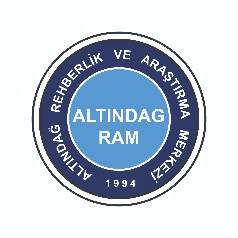 4-5 YAŞ
Bu yaşlarda yaşıtlarından farklılık belirgindir.
Donuk yüz ifadesi, insanlarla iletişim kurmada isteksizlik vardır.
Oyunlarında hayal gücünü kullanma, ¨-mış gibi yapma¨ davranışlarında sorun yaşarlar.
Normal gelişimde gözlenen karşısındaki kişinin duygularını anlama, kendisini onun yerine koyabilme gibi becerileri gelişmemiştir.
Sallanma, kendi etrafında dönme, parmak ucunda yürüme gibi davranışlar devam edebilir.
Konuşmasında bu yaşlarda bir miktar ilerleme gözlenir fakat kısıtlılık sürer (Kısa cümleler kurma, söylenenleri tekrar etme, tek düze ses tonu vardır).
Konuşamayan grupta ise garip sesler çıkarma, değişik kelimeler uydurma gözlenebilir.
Karşılıklı bir konuşmayı başlatma ve yürütmede kısıtlılık belirgindir.
Değişime dirençlidirler. Hep aynı kıyafeti tercih etme, hep aynı yoldan gitme görülebilir.
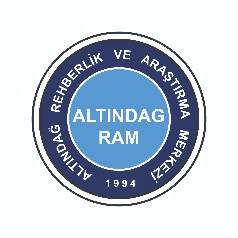 OKUL ÇAĞI
Değişikliklerde ve yeni ortamlarda zorlandıkları için okul döneminde bazı güçlükler olabilir.
Bazıları hiçbir sosyal iletişime girmez, arkadaşlık kurmaz, duygusal karşılık vermez ve duymuyormuş gibi davranabilirler.
Bir kısım çocuklar ise aktif olarak ilişki kurmaz fakat karşısından ilgi gördüğünde reddetmeyip yaklaşmasına izin verebilirler.
Bazı otizmli çocuklarda aktif olarak ilişki kurabilir ancak ilişki biçimleri farklı olabilir.
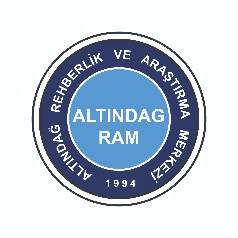 OTİZMİN TEDAVİSİ
Otizm hastalık değil, gelişimsel bir farklılıktır. Din, dil, ırk, sosyal statü ayırt etmeyen otizmin, günümüzde bilinen tek tedavisi, tek ilacı vardır o da; erken tanı ile yoğun ve sürekli özel eğitim.
Erken tanı ve doğru bir eğitim yöntemi ile yoğun olarak eğitim alan çocukların yaklaşık yüzde ellisinde otizmin belirtileri kontrol altına alınabilmekte, gelişim sağlanabilmekte, büyük ilerleme kaydedilmekte ve hatta bazı otizmli çocukların ergenlik yaşına geldiklerinde diğer arkadaşlarından farkı kalmayabilmektedir. Dolayısıyla bizim için burada en önemli nokta olabildiğince erken dönemde (18 ay civarı) tanı koyabilmek ( en güvenlir tanı 2 yaşta) ve haftada en az 30 saati bulan yoğun bir eğitim almalarını sağlamaktır. Özellikle 3 ile 5 yaş arasında bu yoğun eğitim çok kıymetlidir.
Otizmin tedavisindeki başarıyı etkileyen en büyük unsur erken teşhistir. Otizm etkilerinin yoğunluğu çocuktan çocuğa değiştiğinden tedavi stratejileri ona göre düzenlenir. Tedavi sonrası ortaya çıkan bulgular göstermektedir ki kişiye özel bir eğitimde otizmli çocuklar tedaviye daha iyi reaksiyon vermektedir. Eğitimde aile faktörü mutlaka olmalı, otizmli çocuğa iletişimsel, sosyal ve davranışsal anlamda uyum sağlayıcı tedavi yöntemleri uygulanmalıdır. Son dönemlerin en etkili eğitim şekli Davranışsal eğitim ve yönetimdir. Amaç otizmli çocuğun iletişim becerilerini geliştirmek kendine yardım etmesini sağlamak ve sosyal becerilerini geliştirmektir.
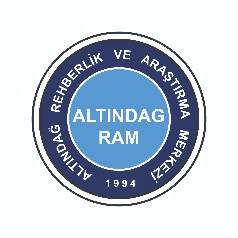 ASPERGER SENDROMU
Asperger sendromu çocukluk döneminde başlayan ve sosyal etkileşimi zorlaştıran bir sorundur. En önemli belirtileri aşırı içe kapanıklık, iletişim sorunu ve beceri zayıflığıdır. Genel özellikleri itibarı ile otizme benzer. Otizmde olduğu gibi Asperger sendromunda da erken tanı çok önemlidir.
Asperger Sendromu, çocukluk çağında ortaya çıkan genetik geçişli bir sorundur. Sendromun ana belirtisi aşırı içe kapanıklık durumudur. Tekrarlayıcı davranışlar, tekdüze bir konuşma, belli bir konuya abartılı ilgi diğer önemli belirtilerdir. Sendrom, 3-4 yaşlarından sonra yavaş yavaş belli olmaya başlar. Çocuklar genellikle 3-4 yaşına kadar yaşıtları gibi davranıp, hareket ederler.
Otistik çocukların büyük bölümünde zeka geriliği gözlenmekle beraber,Asperger sendromlu çocukların çoğunluğu normal ve üstü zekaya sahiptir
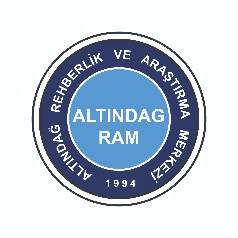 ASPERGER BELİRTİLERİ
Sosyal farkındalık eksikliği,
Sosyalleşmede ilgi eksikliği,
Arkadaşlıklar kurma ve sürdürmede zorluk,
Başkalarının düşüncelerini ve duygularını anlayamamak ,
Göz temasından kaçınmak veya çok dikkatlice bakmak,
Mimik kullanma eksikliği ya da abartılı mimiklerin kullanılması,
Vücut dilini anlayamama,
Kişilerarası sınırlara uymama,
Seslere, dokunmaya, kokulara, tatlara veya görsel uyaranlara aşırı hassasiyet,
Rutine aşırı bağlılık,
El çırpma ya da kol sallama gibi tekrarlanan motor davranışlar,
Sakarlık veya koordine olmayan motor hareketler,
Birkaç konuya gösterilen takıntılı ilgi,
İroni ya da alay gibi ince bir dil kullanımını anlamada güçlük çekmek,
Ses tonunu ayarlamada zorlanma,
Düzensiz konuşma veya konuşmayı kendi ilgi alanına yönlendirme.
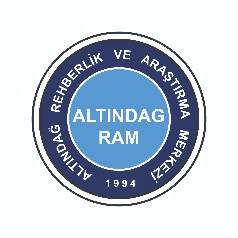 ATİPİK OTİZM
Başka türlü adlandırılamayan yaygın gelişimsel bozukluk olarak da adlandırılabilen atipik otizm yaygın gelişimsel bozukluk şemsiyesi altında gösterilen bir gruptur.Yaygın gelişimsel bozukluk çatısı altındaki diğer grupların özelliklerini tam olarak karşılamayan çocuklar için kullanılan bir sınıftır.Otizm veya asperger sendromunun bazı özelliklerini taşıyan;ancak tanı kriterlerini tam olarak karşılamayan bireyler için atipik otizm(başka türlü adlandırılamayan yaygın gelişimsel bozukluk)tanısı kullanılmaktadır.
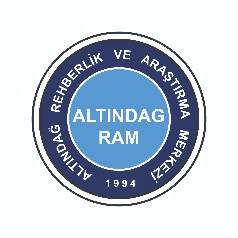 ATİPİK OTİZM BELİRTİLERİ
Dil ve konuşmada gecikme
Sözel ifade ve beden dili kullanımında güçlük
zaman planlaması güçlükleri
tat, ses, koku, görme ve dokunmaya karşı artan ya da azalan hassasiyetler
tekrarlayan ve takıntılı davranışlar
 soyut kavramları anlamada zorluklar
 kaygı, fiziksel koordinasyon problemleri
 kas yoğunluğunda düşüklük
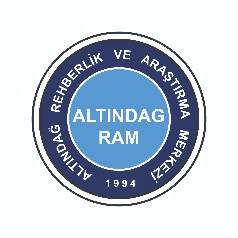 YGB TANISI ALAN ÇOCUK İÇİN NE YAPMALI?
Aile çok iyi bilgilenmelidir
Çocuk en uygun eğitim ortamına yönlendirilmelidir
Çocuk için doğru eğitim programı seçilmelidir(Etkin program uygulamalı davranış  analizidir ABA)
Haftada 20-40 saatlik yoğun bir eğitim gereklidir
Bu programların mümkün olmadığı yerlerde ailenin ciddi iş birliği ve eve eğitim programları ile bunu desteklemek gerekir. 
Ailenin eğitimde rol alması, ve evde de çocuğun sosyal duygusal gelişmesi ve olumsuz davranışlarını değiştirmek için çaba harcamaları gerekmektedir.
 Eğitim süresi,çocuğun bireysel potansiyeli,eğitim kalitesi ve aile iş birliği ile ilgilidir.
Bazı olgularda ilaç tedavisi gerekebilir
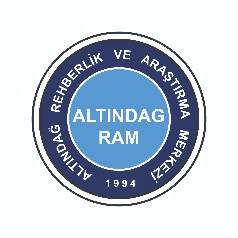 KAYNAKLAR
Prof. Dr.Nahit Motavalli Mukaddes( Otizm spektrum bozuklukları)
Özgür YORBIK, Hakan ERMAN, Teoman SÖHMEN (Asperger Sendromu ve Yüksek Fonksiyonlu Otizmin Tanısal ayrımı)